Research:  save webpages to www.getpocket.com
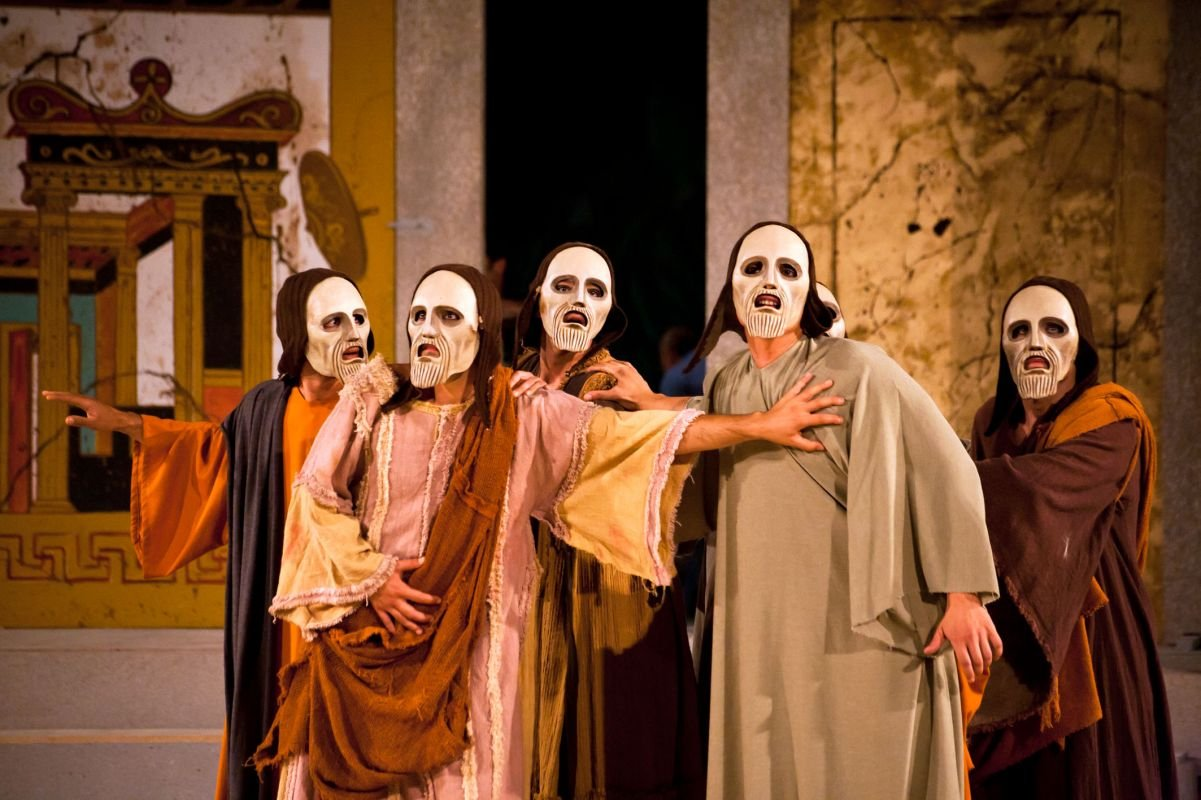 Masks and Costumes
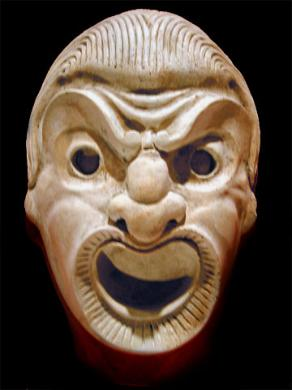 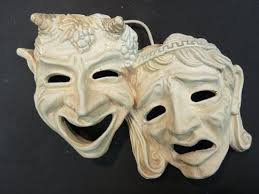 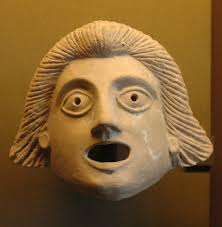 Purposes of masks
Neutralised the actor’s own personality
Gaping mouth intended to produce resonance (amplify the actor’s voice)
Exaggerated features of the face so that they could be seen from the back of the theatre
Greek drama masks
Greek drama masks
Male Actors
“Skin” of the three male actors consisted of tights
Their stomachs were grotesquely padded
If playing a male role, a large leather phallus, generally a long floppy affair, was stitched to their tights
Over their tights, actors wore a sleeveless garment called a chiton
Over the chiton might be worn a long cloak called a himation
The Chorus
All the members of a comic chorus probably wore identical masks and costumes
The chorus apparently did not wear the phallus (though in The Wasps the chorus had stingers).
Costumes provided a vivid splash of colour (eg the chorus in the orchestra in their exotic costumes)
COSTUMES
Actors playing female parts
Actors playing female roles wore:
A whitened mask
A long flowing chiton that reached to the ground (often yellow)
A himation over the chiton was normally worn as a sort of a hood.
Conditions of Production
Poets
The playwrights were chosen by the archons (magistrate) who were appointed yearly through a ballet.  The Archon Eponymus presided over the City Dionysia.  The archons probably chose dramatists who were already established.  These dramatists did not submit completed plays,  but probably offered a detailed account of what they had in mind, and perhaps also read specimens of their work.  The poets were paid for their work.
Actors
Actors were allocated for a performance and paid for by the state, and allocated to performances so that there would be no favouritism.
Choregos
This offical was assigned to each play.  It was his job to hire the chorus, train it and fit it out at his own expense.  Dramatists produced their own plays, but separate producers were not unknown.  The richest citizens were asked to become choregoi.
In 406 and 405BC the duties of the choregos in both tragedy and comedy were divided between two men, because of economic conditions caused by the war.
Judging
Was very elaborate.  Judges seem to have sworn an oath to be fair.  10 judges were chosen by a ballet when the competition opened from a hundred candidates who had in turn been chosen from a even larger number.  At the end of each day, each judge placed his verdict in an urn: 5 of the urns (again selected by ballet) were opened, the rest ignored.  This system made bribery (which was common) difficult, while the plays were judged by average citizens, not experts.  The system of “allotment” allowed the gods a role in the judging!
Prizes
There were 3 prizes for comedy, but since the number of plays had been reduced from 5 to 3 as a war was going on, to receive third prize was no honour.  The winning playwright, choregos and actors were awarded garlands of ivy.  It is probable that there was financial award for the winning comic playwright.